Implementation of the Winner-Take-All Circuit for Self-testing Systems in Space Applications
By: Wesley Chu
Mentor: Dr. Janet Wang
Kuiper Space Sciences Bldg
4/16/10
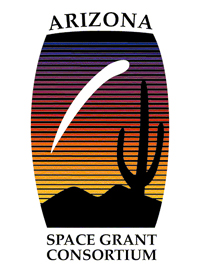 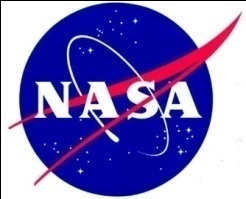 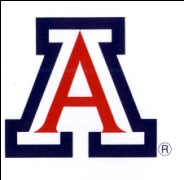 A Brief Outline
The use of circuitry to model an artificial neural system
Purpose?
How the circuit functions
Designing the circuit on computer
Software used (Cadence, HSPICE, WaveViewer Analyzer)
Results of the design
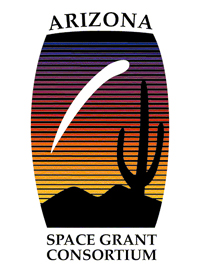 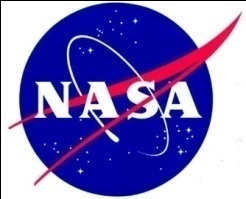 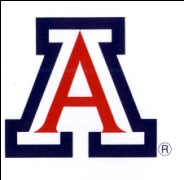 Purpose of the Winner Take All Circuit
Artificial neural systems are required for a system to perform self-checks on itself
Allows a system to “think” for itself and determine whether there are any errors in itself by checking its sensors
Example of a use:
An unmanned spacecraft
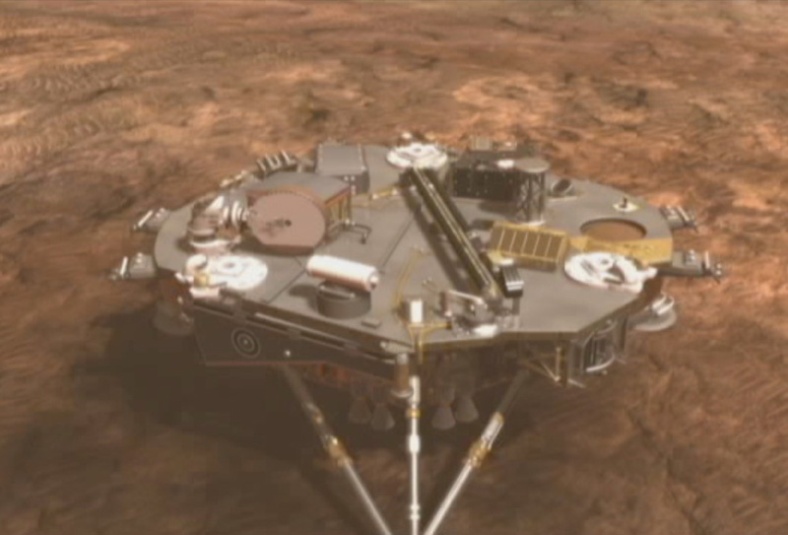 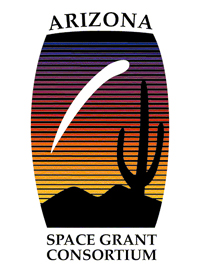 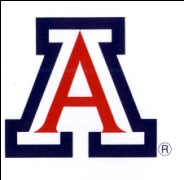 NASA's Phoenix Spacecraft Lands at Martian Arctic Site." (2008): n. pag. Web. 8 Apr 2010. <http://www.jpl.nasa.gov/news/news.cfm?release=2008-081>.
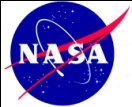 What is a sensor?
Checks for fluctuations in a given variable (force, chemicals, etc) and outputs the change as a voltage (or a current by Ohm’s Law)
Example: Pressure sensor
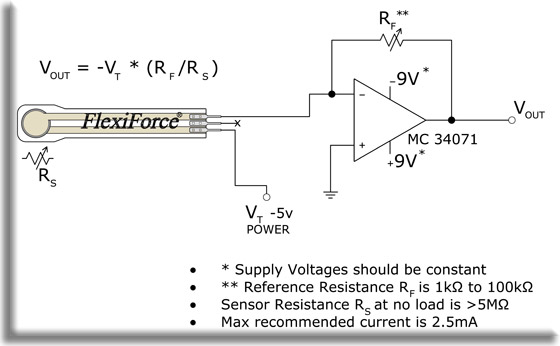 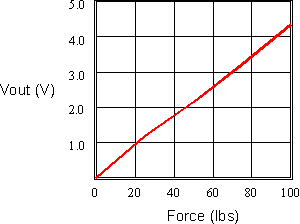 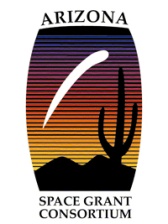 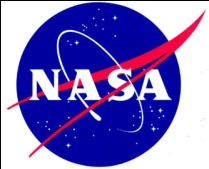 Recommended Drive Circuit." Trossen Robotics. Web. 9 Apr 2010. <http://www.trossenrobotics.com/flexiforce-100lb-resistive-force-sensor-kit.aspx>.
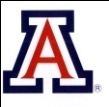 Many types of sensors!
Sensors have been made for different applications (Pressure, temperature, etc)
As we can expect a spacecraft will have multiple sensors
Since the spacecraft will have multiple sensors it will also need an efficient and fast way to detect any anomalies amongst the sensors
Solution? Winner Take All Circuit!
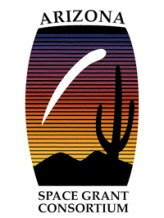 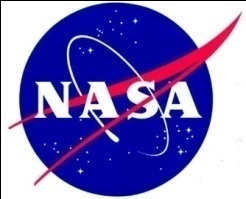 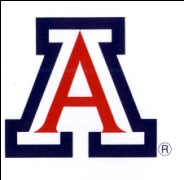 How the Winner Takes All Circuit fits in
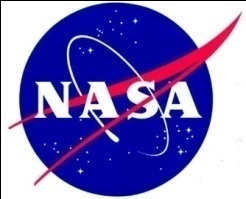 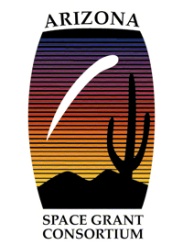 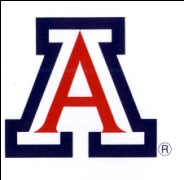 How the circuit functions
Given multiple inputs to check, only the signal from the malfunctioning input will appear on the output
Each sensor is given its own cell in the circuit
Thus each cell in the circuit takes an input current from the sensor
Using MOS technology, an abnormally large input current will appear on the output of the whole circuit
The other inputs will be inhibited due to the physics of MOS transistors
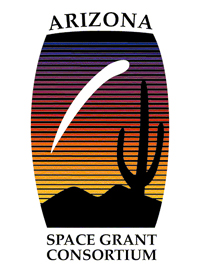 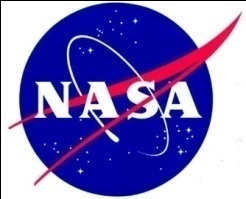 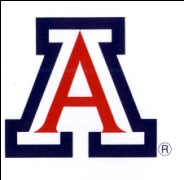 Putting it together..
Let I1 and I2 represent the current from the sensors in this 2 cell Winner Take All Circuit
Cell 2
Cell 1
If I1 and I2 equal each other then the output current will be represented by a sum of the two currents
I2 =
I1 =
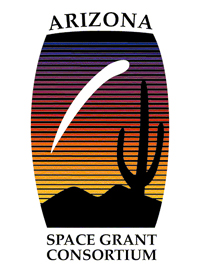 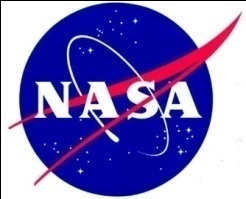 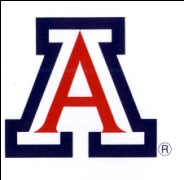 Lazzaro, . "Winner-Take-All Networks of O(N) Complexity." 1988. Print.
Putting it together..
Let I1 and I2 represent the current from the sensors
Cell 2
Cell 1
If I1 is larger than I2 then cell 2 will “turn off” (not conduct) and I1 will appear at the output
Vice-versa for the case where I2 is larger than I1
I1= Ic
I2= 0
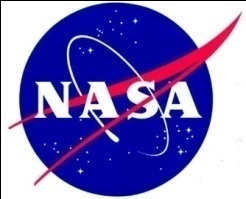 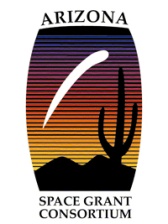 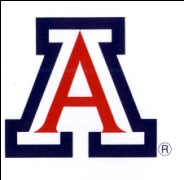 Lazzaro, . "Winner-Take-All Networks of O(N) Complexity." 1988. Print.
Designing the Winner Take All Circuit
Using computer software, one can design and test the winner take all circuit on the computer 
Cadence- software used to design the circuit on the computer
HSPICE- software that displays useful operating information about the circuit
WaveView Analyzer provides a graphical way to see how the current or voltage fluctuates based on how the different input changes
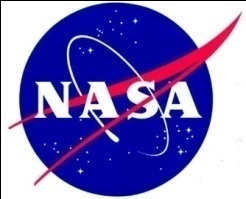 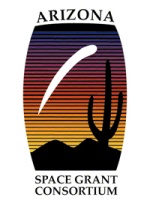 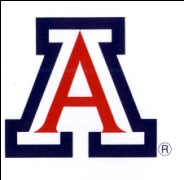 Problems
Software took some time to learn
Hard to set up
Debugging
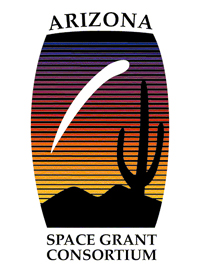 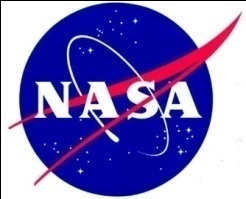 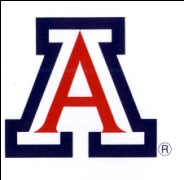 Advantages
HSPICE provides lots of valuable information about the circuit instantly
Data would otherwise take a long time to calculate by hand
Cadence allows one to change different features on the circuit design
WaveView Analyzer provides visual representation of data
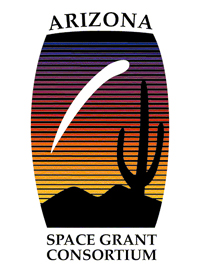 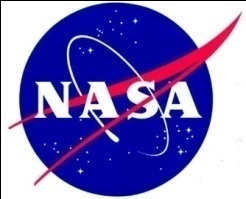 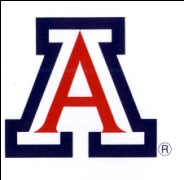 Layout of design using Cadence
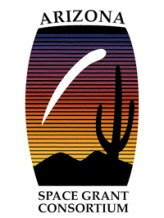 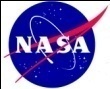 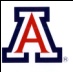 Results from HSPICE
**** mosfets
 
 
 subckt                                              
 element  0:m3       0:m2       0:m1       0:m0      
 model    0:cmosn    0:cmosn    0:cmosn    0:cmosn   
 region     Saturati   Saturati   Saturati   Saturati
  id       500.0000u   10.0000u   10.0000u  500.0000u
  ibs        0.         0.         0.         0.     
  ibd        0.         0.         0.         0.     
  vgs        1.8024   696.9278m  696.9278m    1.8024 
  vds        1.3031     2.4993     2.4993     1.3031 
  vbs        0.         0.         0.         0.     
  vth      578.0413m  494.5086m  494.5086m  578.0413m
  vdsat    578.5420m  165.6841m  165.6841m  578.5420m
  vod        1.2244   202.4191m  202.4191m    1.2244 
  beta       1.3717m  441.1317u  441.1317u    1.3717m
  gam eff  594.2106m  583.4056m  583.4056m  594.2106m
  gm       550.9892u   79.7095u   79.7095u  550.9892u
  gds       41.7814u    2.3960u    2.3960u   41.7814u
  gmb      134.7623u   23.3790u   23.3790u  134.7623u
  cdtot      1.0717f  322.9041a  322.9041a    1.0717f
  cgtot      5.9344f    1.7988f    1.7988f    5.9344f
  cstot      3.0976f  938.8570a  938.8570a    3.0976f
  cbtot      1.0886f  370.6663a  370.6663a    1.0886f
  cgs        4.7438f    1.4035f    1.4035f    4.7438f
  cgd        1.0191f  306.9245a  306.9245a    1.0191f
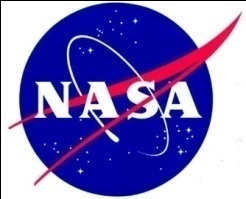 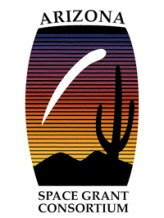 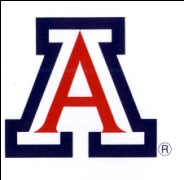 Results from WaveView Analyzer
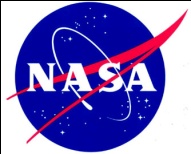 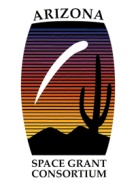 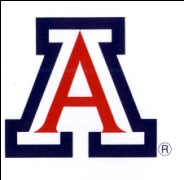 Improvements?
Using software, one can make changes easily to the circuit as well as determine how the circuit is affected by the change
Various features can be improved in the circuit (power consumption, time response, etc..)
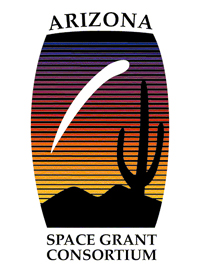 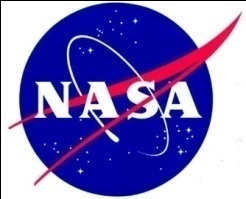 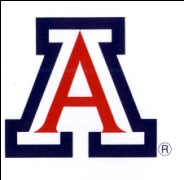 Thank You
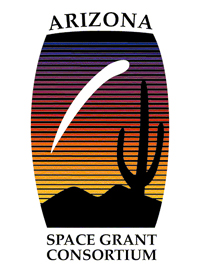 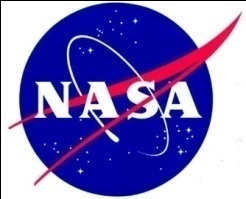 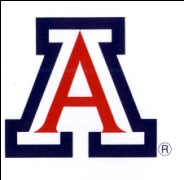